风宜长物
放眼量
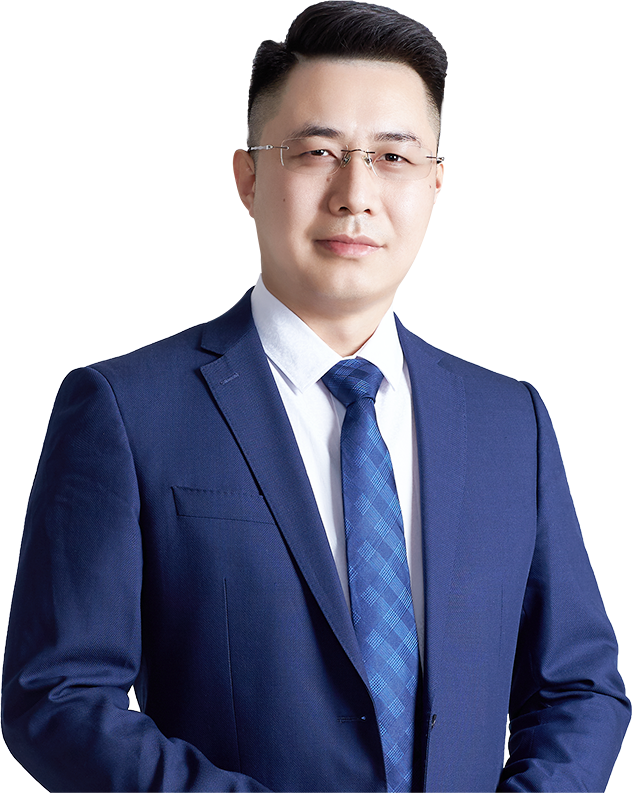 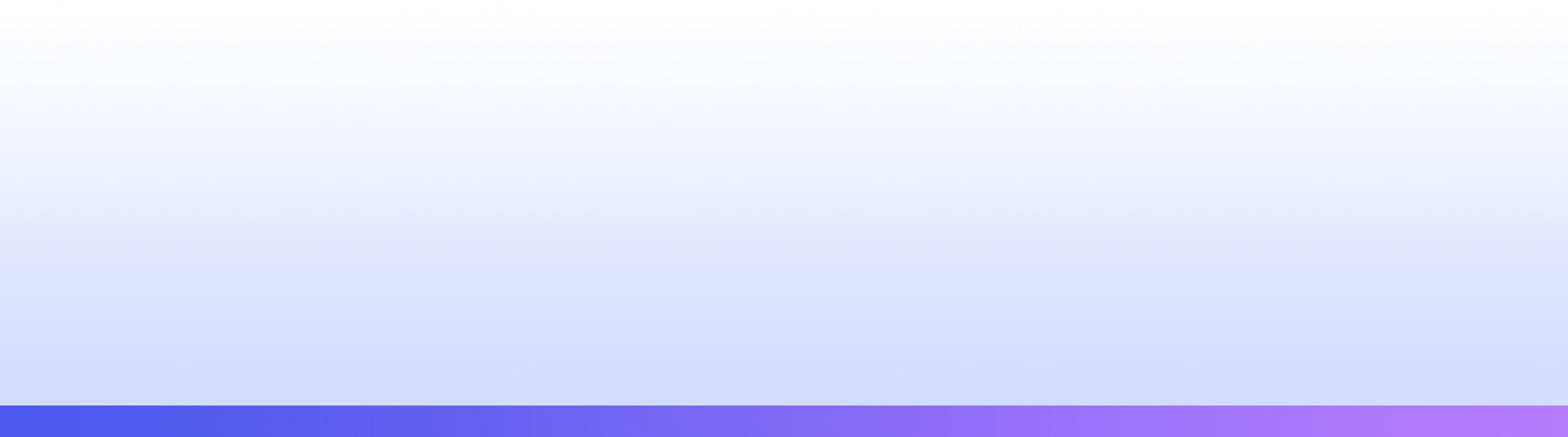 杨春虎  |  执业编号:A1120619100003
·
经传多赢投研总监
·
北京大学金融系毕业,从业十余年,坚持以资金推动论为研究核心，形成了以机构思路选股，游资思路跟踪的稳健投资模型。独创双龙战法，机构分析战法等软件经典战法，深受广大用户的喜爱。
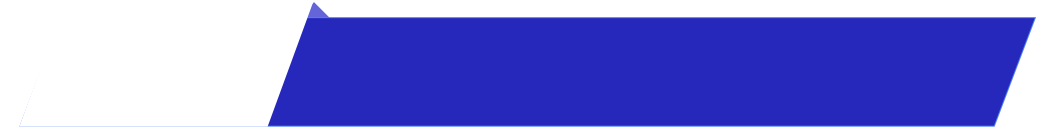 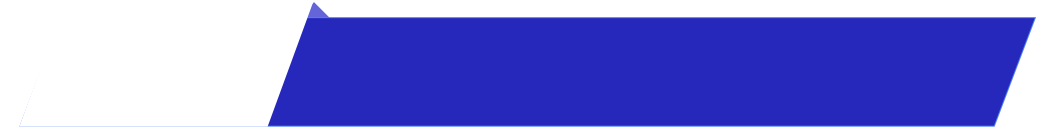 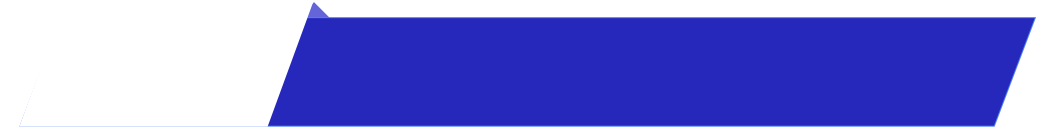 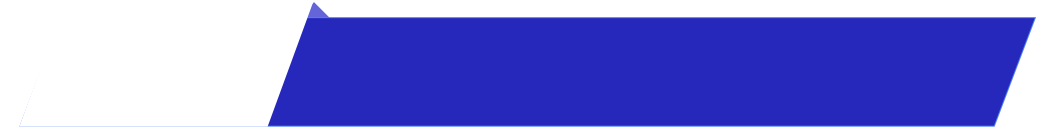 第一章
第二章
第三章
第四章
抓本质，树信心
抬望眼，路依旧
跟政策，抓本质
科技强，则国强
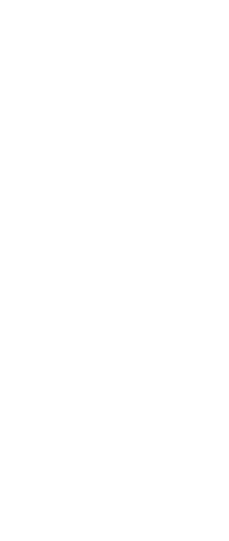 PART 01
抓本质，树信心
机构无限开火权
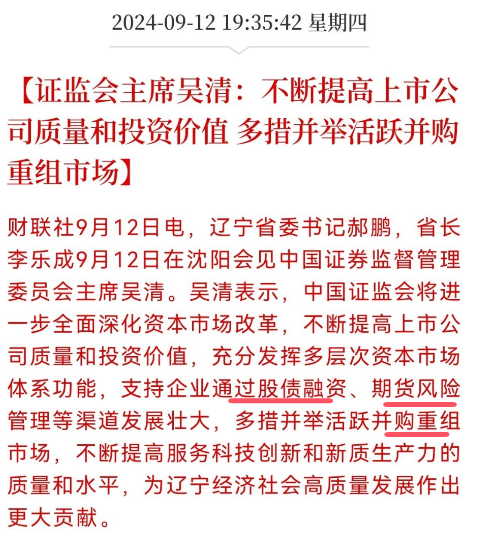 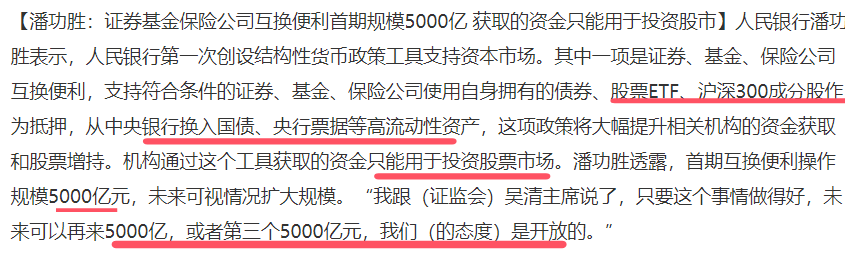 定性：机构贷款牛
1，优质资产机构非必要卖出，换取贷款，合理增加买入
2，利好沪深300，高股息，高净资产，破净股，A50
3，国企改革-证券-钢铁-科技亏损并购重组
4，首提止跌回稳，利好地产，促进消费信心
核心主题，并购重组
核心稳健：沪深300,高股息，高净资产，破净股
央企国企为主，核心民营为辅
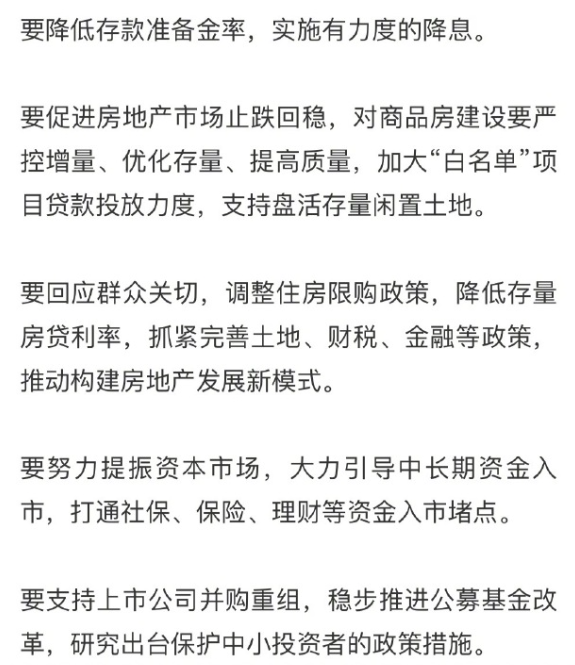 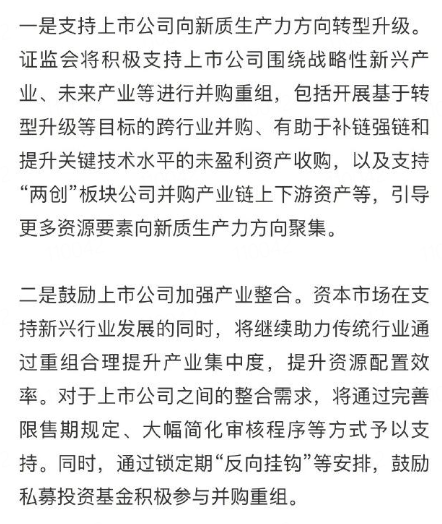 经传多赢投研总监 :杨春虎丨执业编号:A1120619100003  风险提示:观点基于软件数据和理论模型分析，仅供参考，不构成买卖建议，股市有风险，投资需谨慎
信心大于黄金
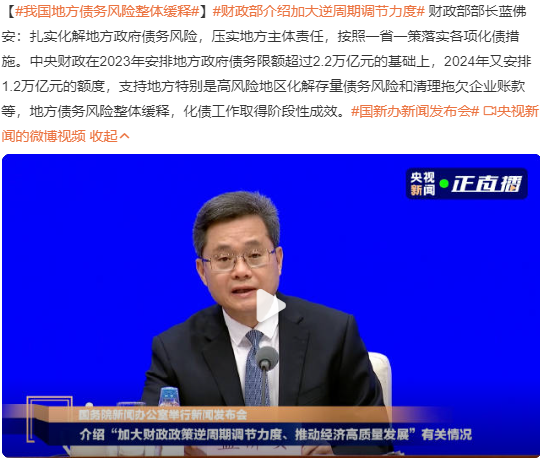 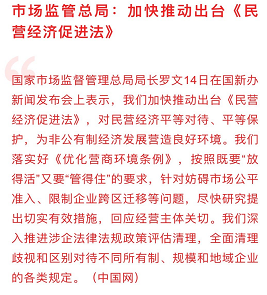 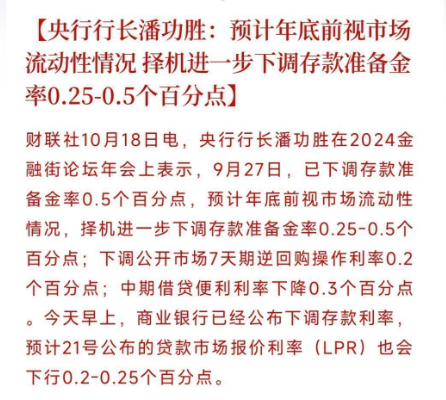 信心大于黄金
地方政府轻装上阵，民营经济促进信心
健康运行，稳经济，促就业，
财政部，住建部，人行，证监会，发改委，金监局。。
预期向好才是发展的核心动力
大选，降息等，核心方向都有应对预期
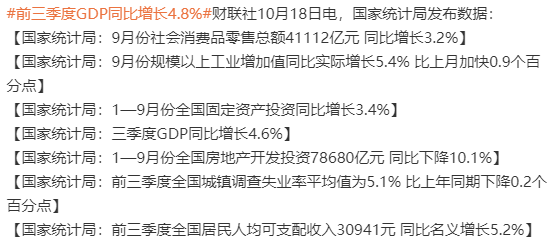 经传多赢投研总监 :杨春虎丨执业编号:A1120619100003  风险提示:观点基于软件数据和理论模型分析，仅供参考，不构成买卖建议，股市有风险，投资需谨慎
历史不是简单的重复
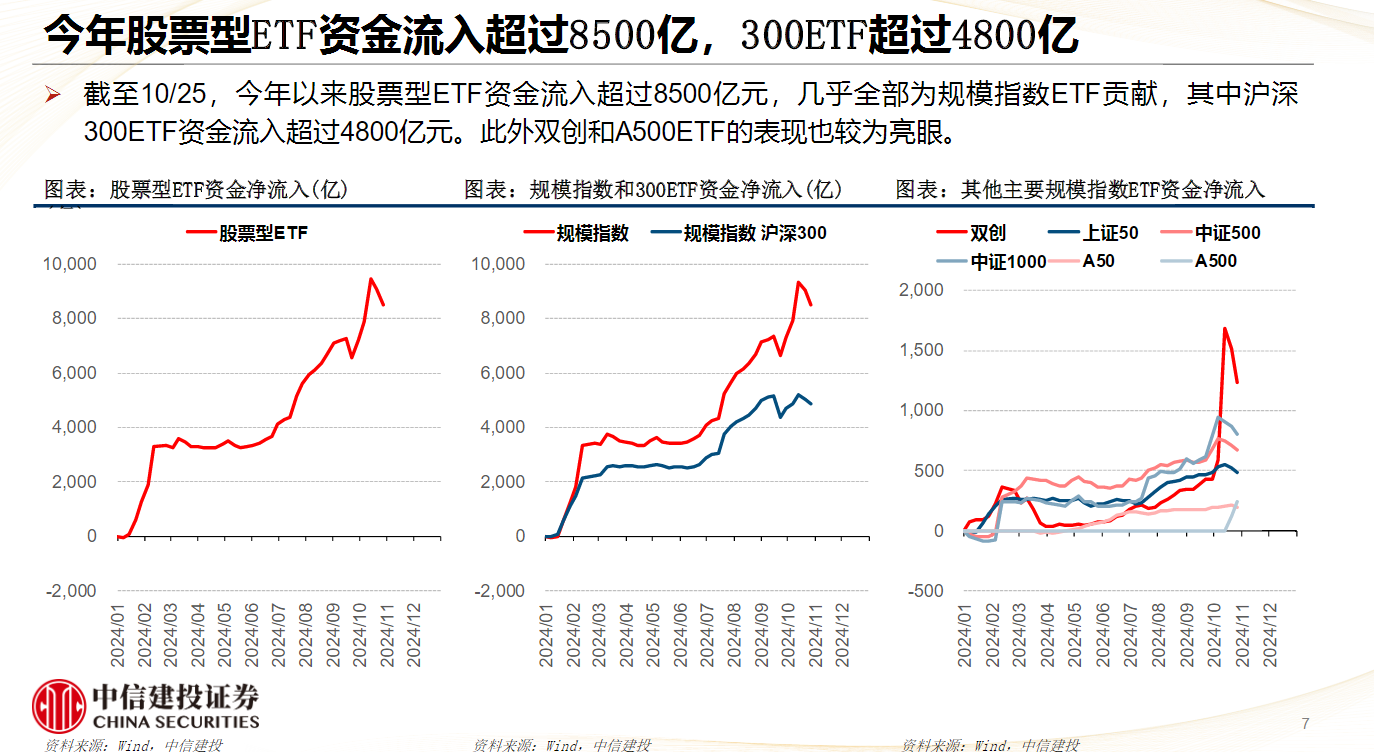 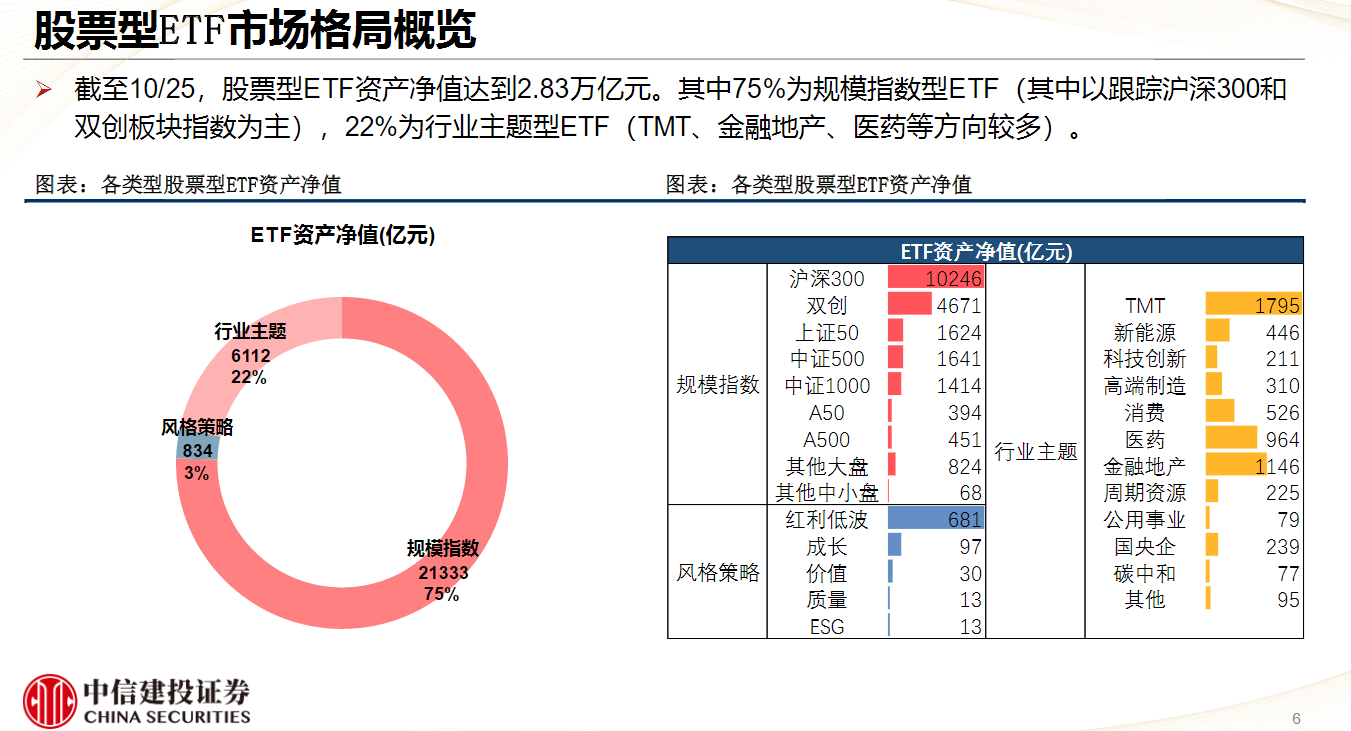 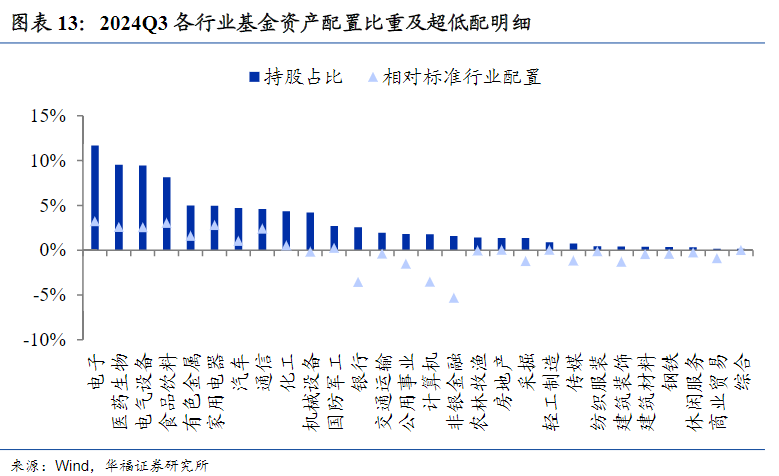 沪深300ETF依然为核心首选
资金大举加仓新质生产力方向
科技创新，智能制造，软件硬件，牛市是对未来的期待
电子，电器，加点，通信，软件等
07年券商国企-15年创业科技-24年新质生产力
经传多赢投研总监 :杨春虎丨执业编号:A1120619100003  风险提示:观点基于软件数据和理论模型分析，仅供参考，不构成买卖建议，股市有风险，投资需谨慎
PART 02
抬望眼，路依旧
趋势依旧
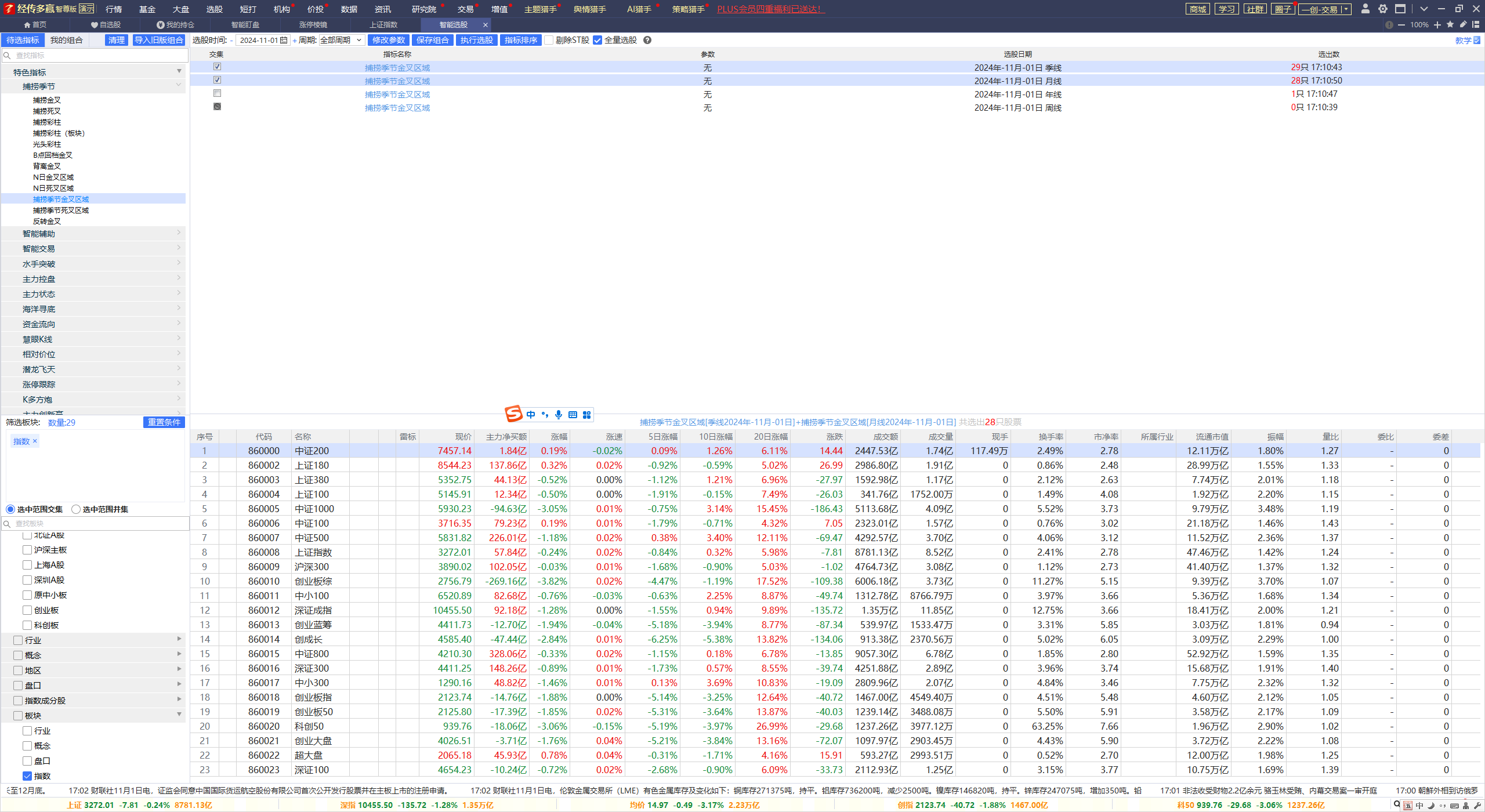 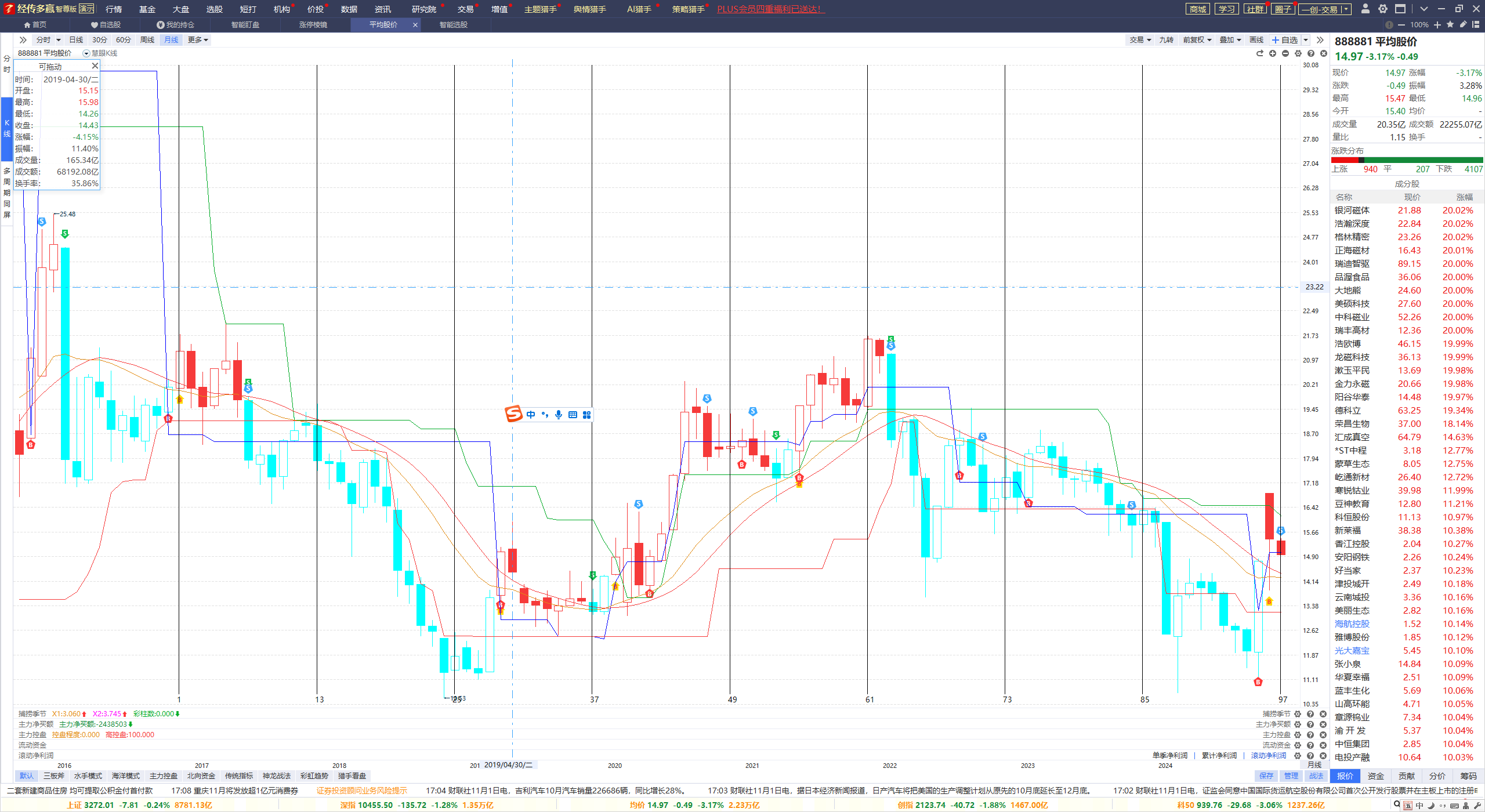 28个指数，季线金叉区域初期，月线金叉区域初期，北证50年线金叉区域
趋势不是不在，是短线波动之后，依然关注核心主线，11月8次历史中,2次阴线，天时将至
经传多赢投研总监 :杨春虎丨执业编号:A1120619100003  风险提示:观点基于软件数据和理论模型分析，仅供参考，不构成买卖建议，股市有风险，投资需谨慎
资金为王
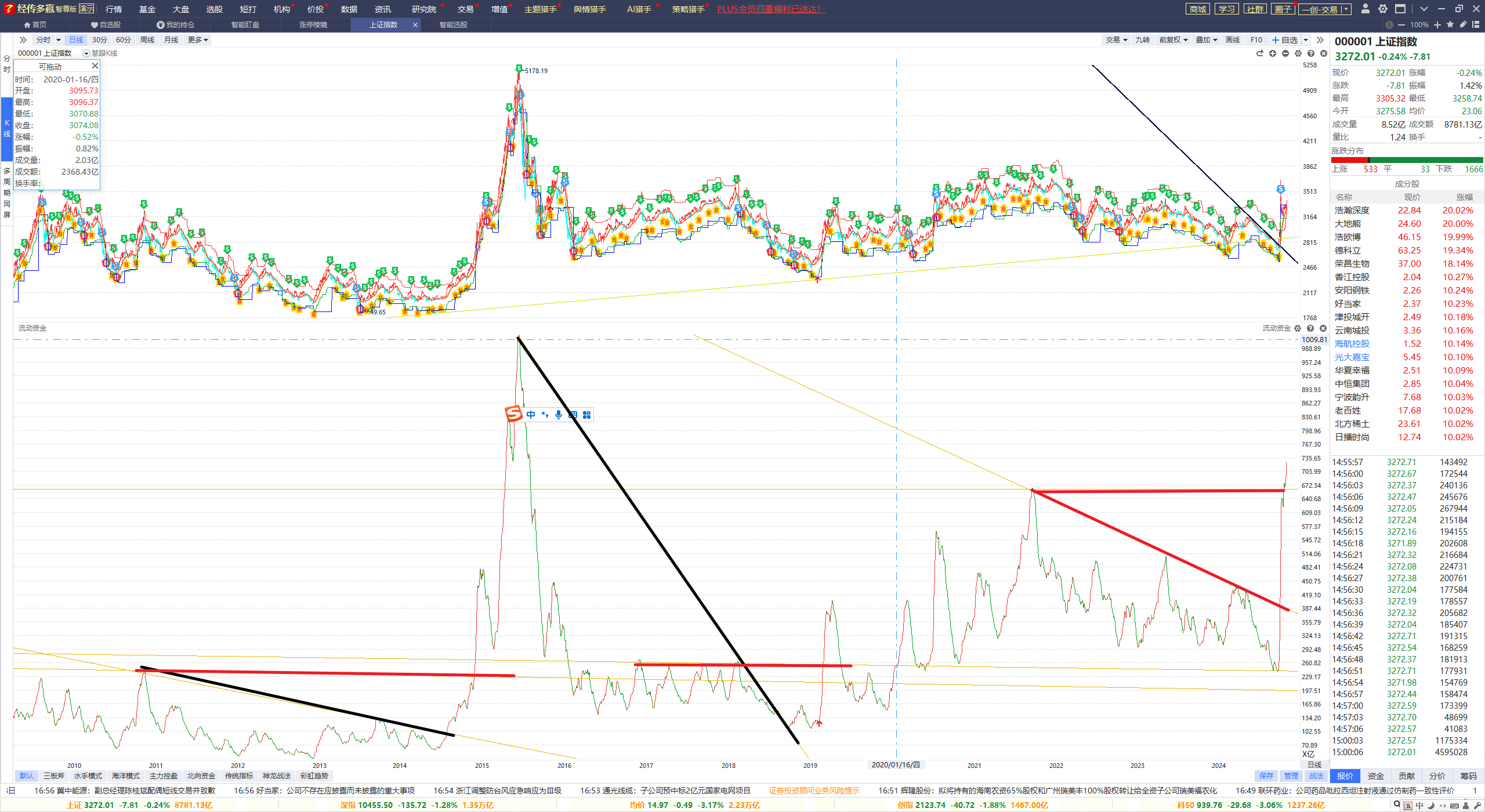 每一轮行情，资金突破下降趋势开始，资金突破前期平台加速
两次资金打破下降趋势，两次大机会，历史会重复，创业板先突破，先修整，上证发力
经传多赢投研总监 :杨春虎丨执业编号:A1120619100003  风险提示:观点基于软件数据和理论模型分析，仅供参考，不构成买卖建议，股市有风险，投资需谨慎
宽基ETF的投资方式
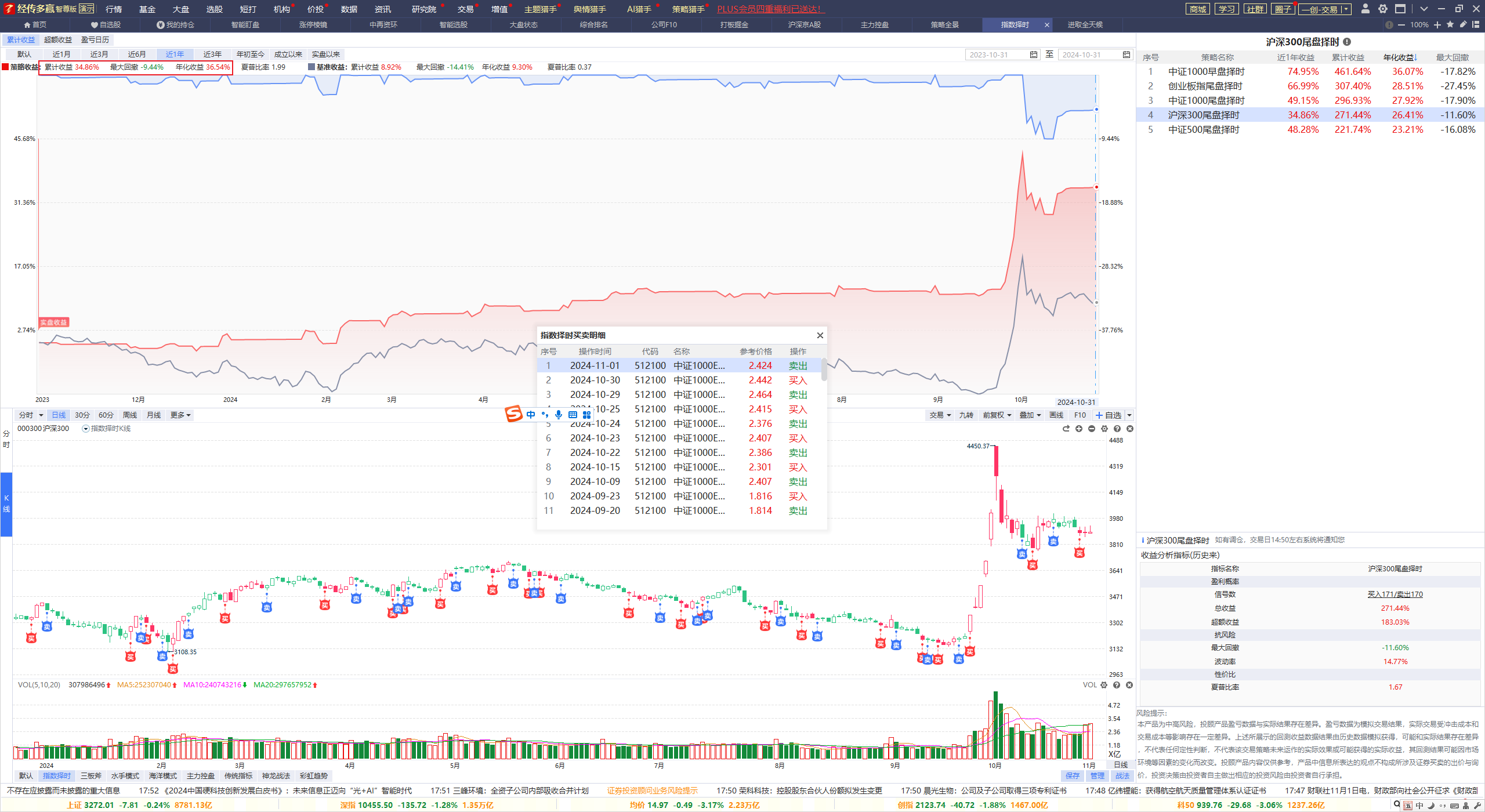 选取弹性充足的核心指数ETF，进行不同时间的择时
优化投资方向，提供投资便利，半自动与全自动
经传多赢投研总监 :杨春虎丨执业编号:A1120619100003  风险提示:观点基于软件数据和理论模型分析，仅供参考，不构成买卖建议，股市有风险，投资需谨慎
风格轮动的机会
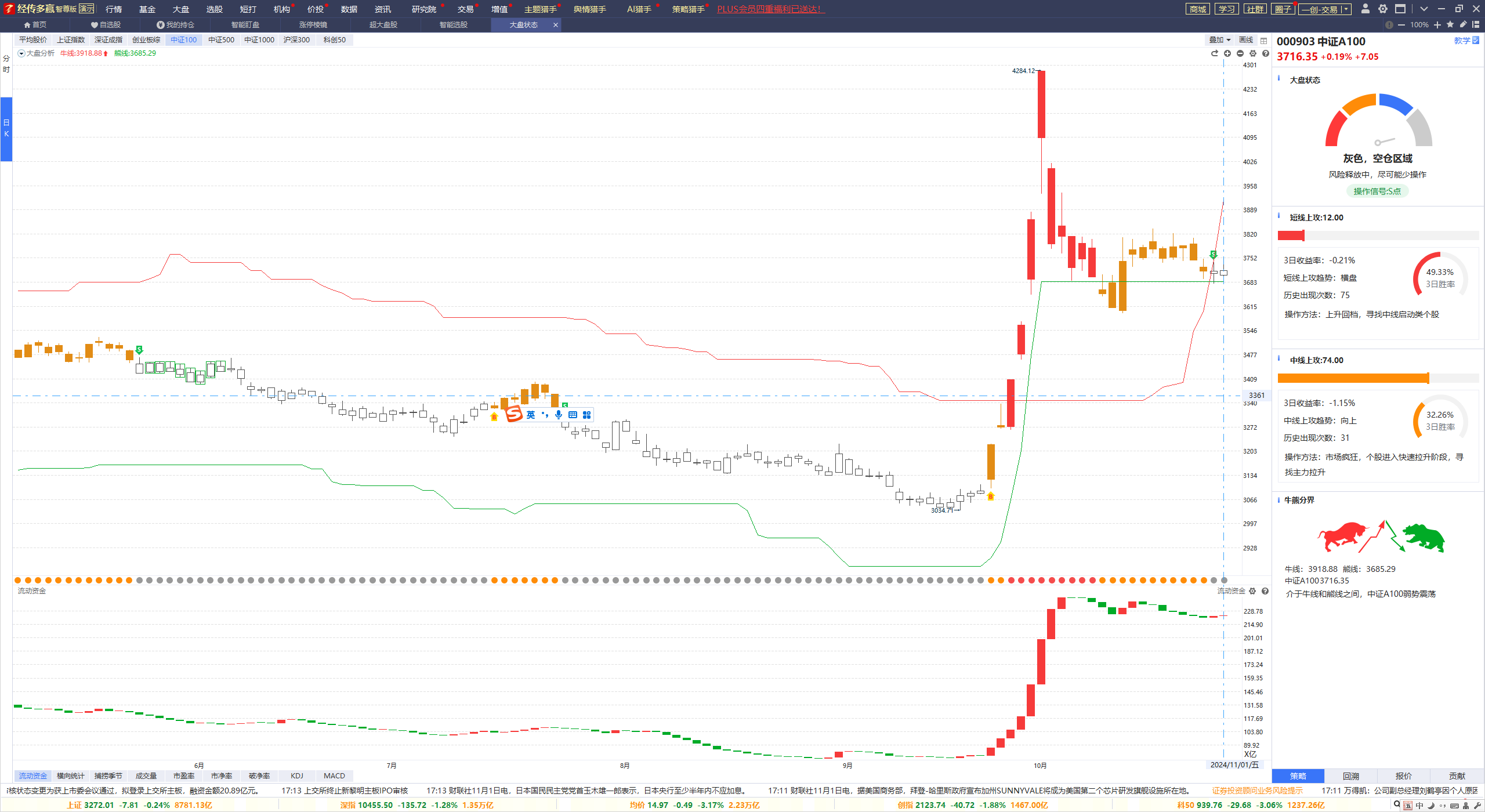 资金流入，平均股价，上证指数，小盘股，中盘股，大盘股
回流中证100，沪深300，关注国企改革，国企重组，国企科技
经传多赢投研总监 :杨春虎丨执业编号:A1120619100003  风险提示:观点基于软件数据和理论模型分析，仅供参考，不构成买卖建议，股市有风险，投资需谨慎
高低切换
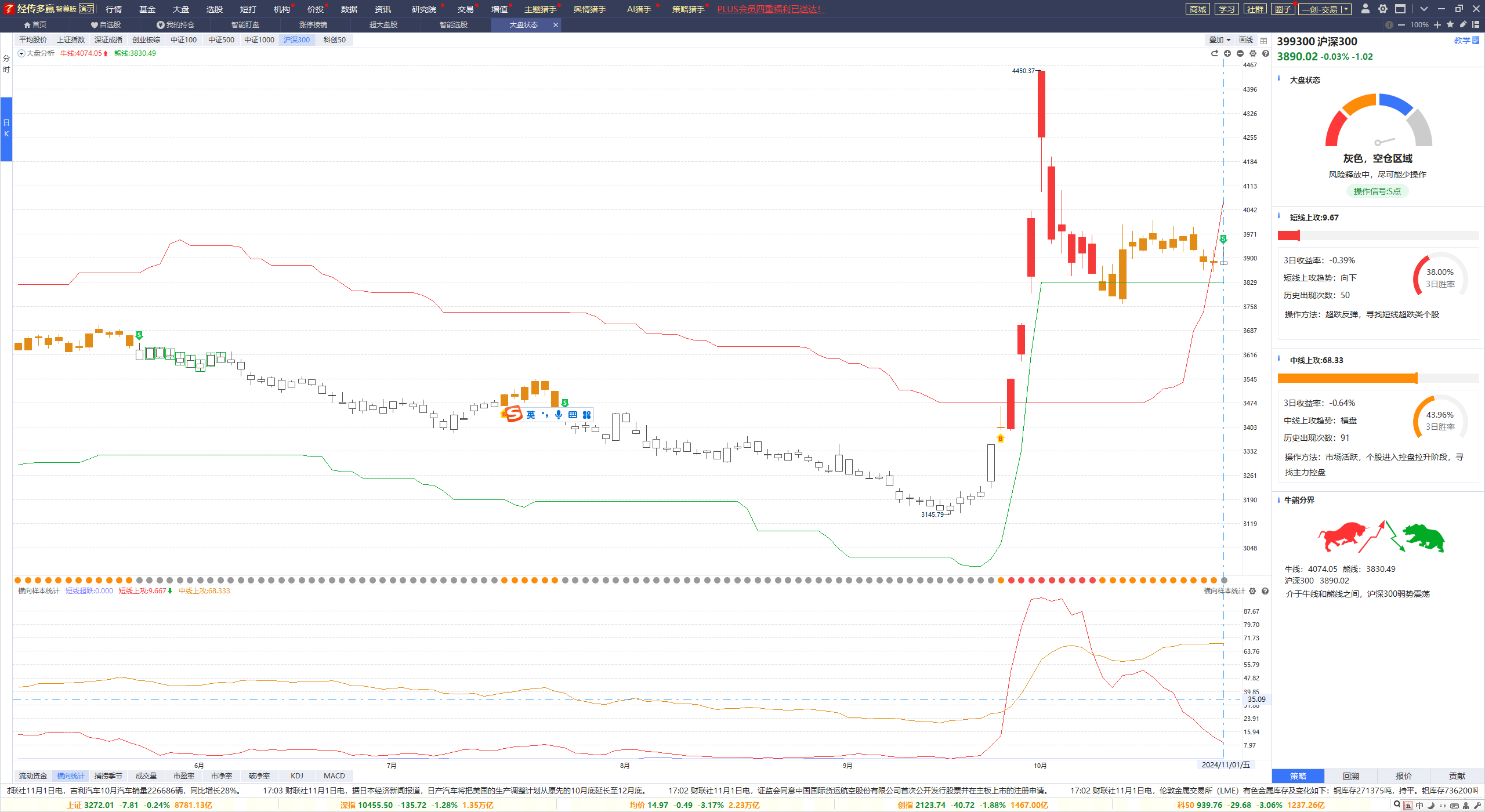 沪深300S点，S点后有反弹，
所有指数中短线分化，高低切换，关注控盘增加的方向
经传多赢投研总监 :杨春虎丨执业编号:A1120619100003  风险提示:观点基于软件数据和理论模型分析，仅供参考，不构成买卖建议，股市有风险，投资需谨慎
PART 03
跟政策，抓本质
再次回顾，行情主线
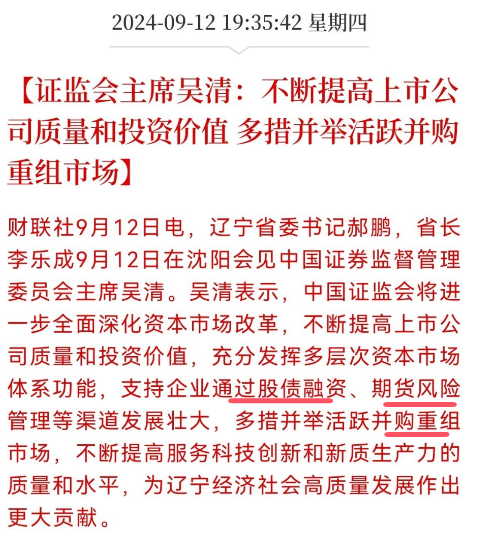 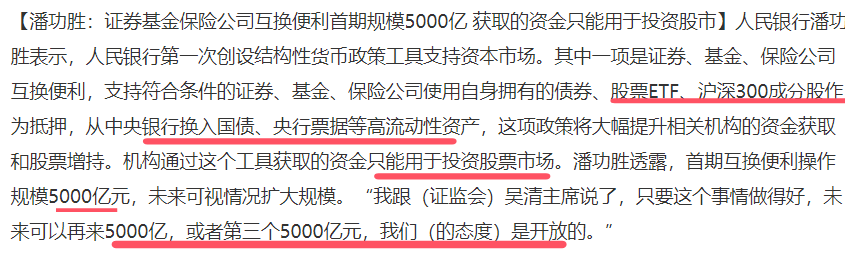 定性：机构贷款牛
1，优质资产机构非必要卖出，换取贷款，合理增加买入
2，利好沪深300，高股息，高净资产，破净股，A50
3，国企改革-证券-钢铁-科技亏损并购重组
4，首提止跌回稳，利好地产，促进消费信心
核心主题，并购重组
核心稳健：沪深300,高股息，高净资产，破净股
央企国企为主，核心民营为辅
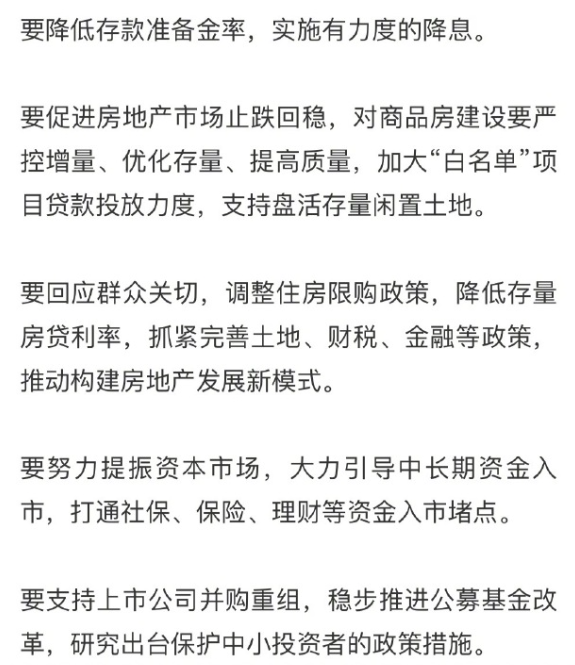 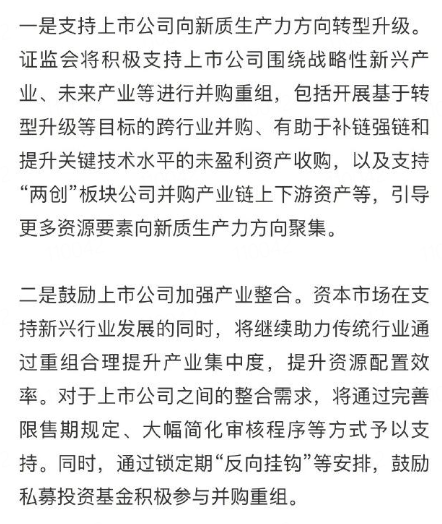 经传多赢投研总监 :杨春虎丨执业编号:A1120619100003  风险提示:观点基于软件数据和理论模型分析，仅供参考，不构成买卖建议，股市有风险，投资需谨慎
沪深300，控盘增加
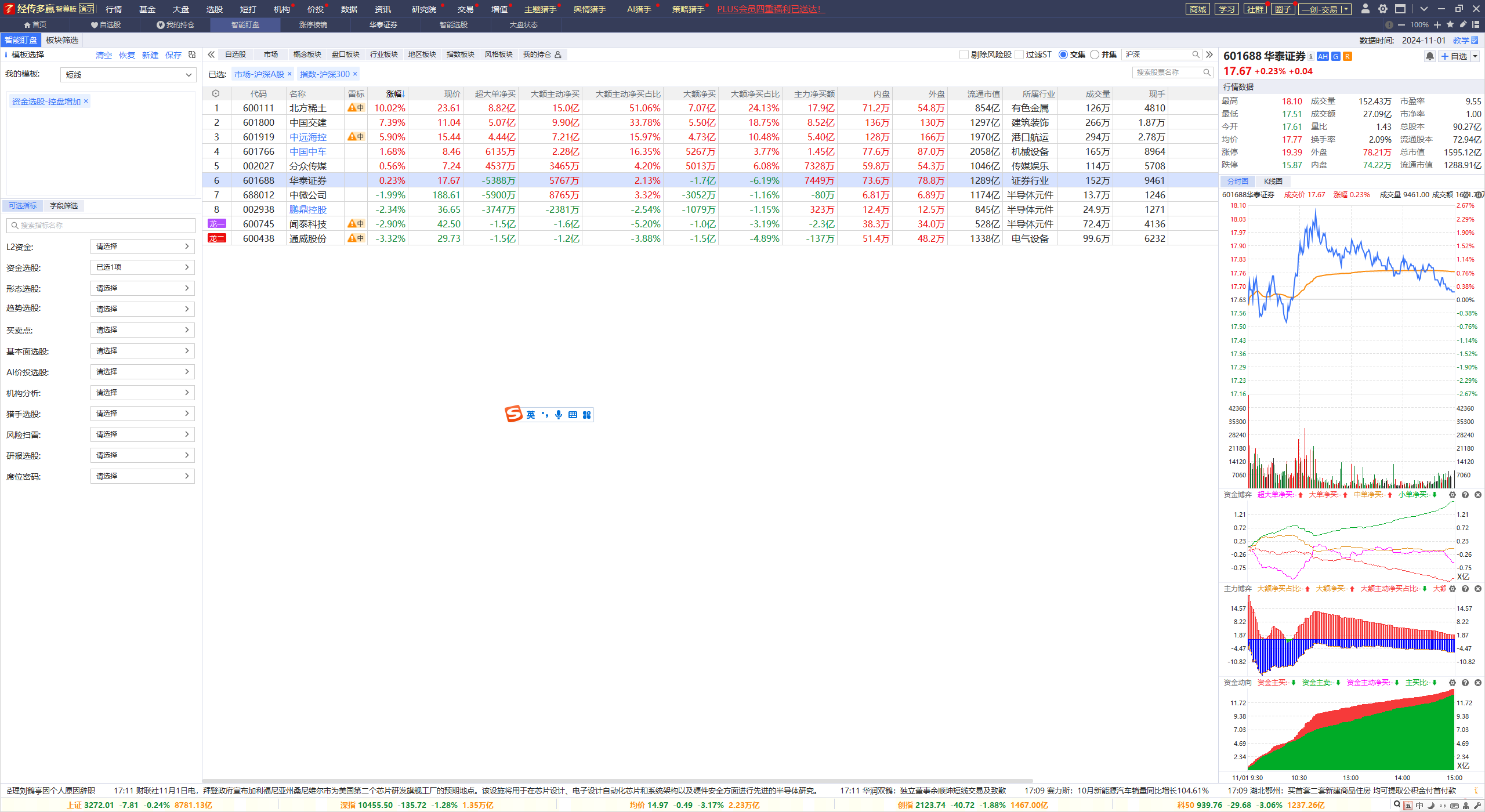 控盘增加，资金流入，反复控盘，机构洗盘明显
寻找周线金叉区域，二次控盘增加的机会
经传多赢投研总监 :杨春虎丨执业编号:A1120619100003  风险提示:观点基于软件数据和理论模型分析，仅供参考，不构成买卖建议，股市有风险，投资需谨慎
沪深300，控盘增加
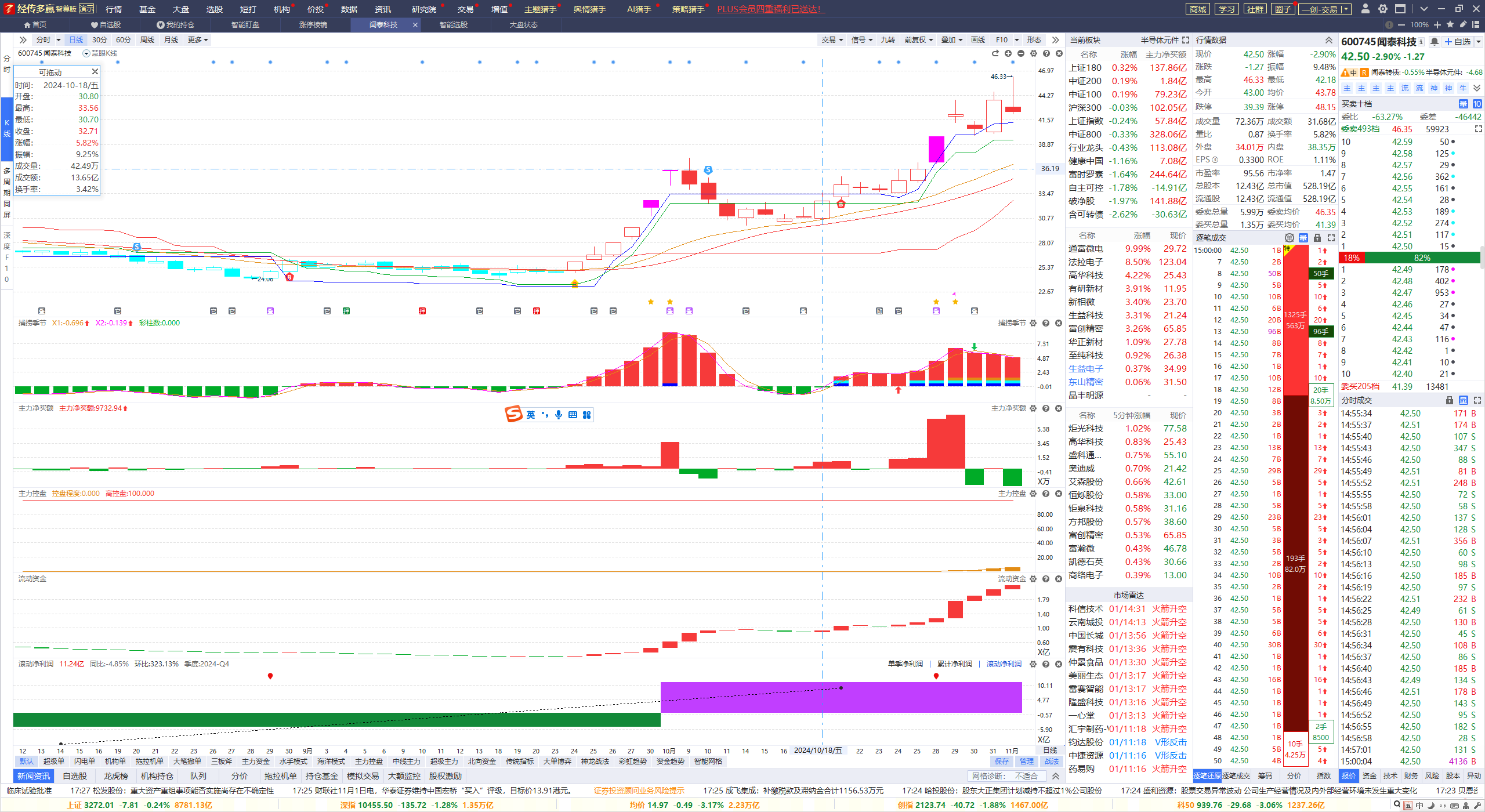 控盘增加，资金流入，反复控盘，机构洗盘明显
周线金叉区域，关注新高，反包
经传多赢投研总监 :杨春虎丨执业编号:A1120619100003  风险提示:观点基于软件数据和理论模型分析，仅供参考，不构成买卖建议，股市有风险，投资需谨慎
沪深300，控盘增加
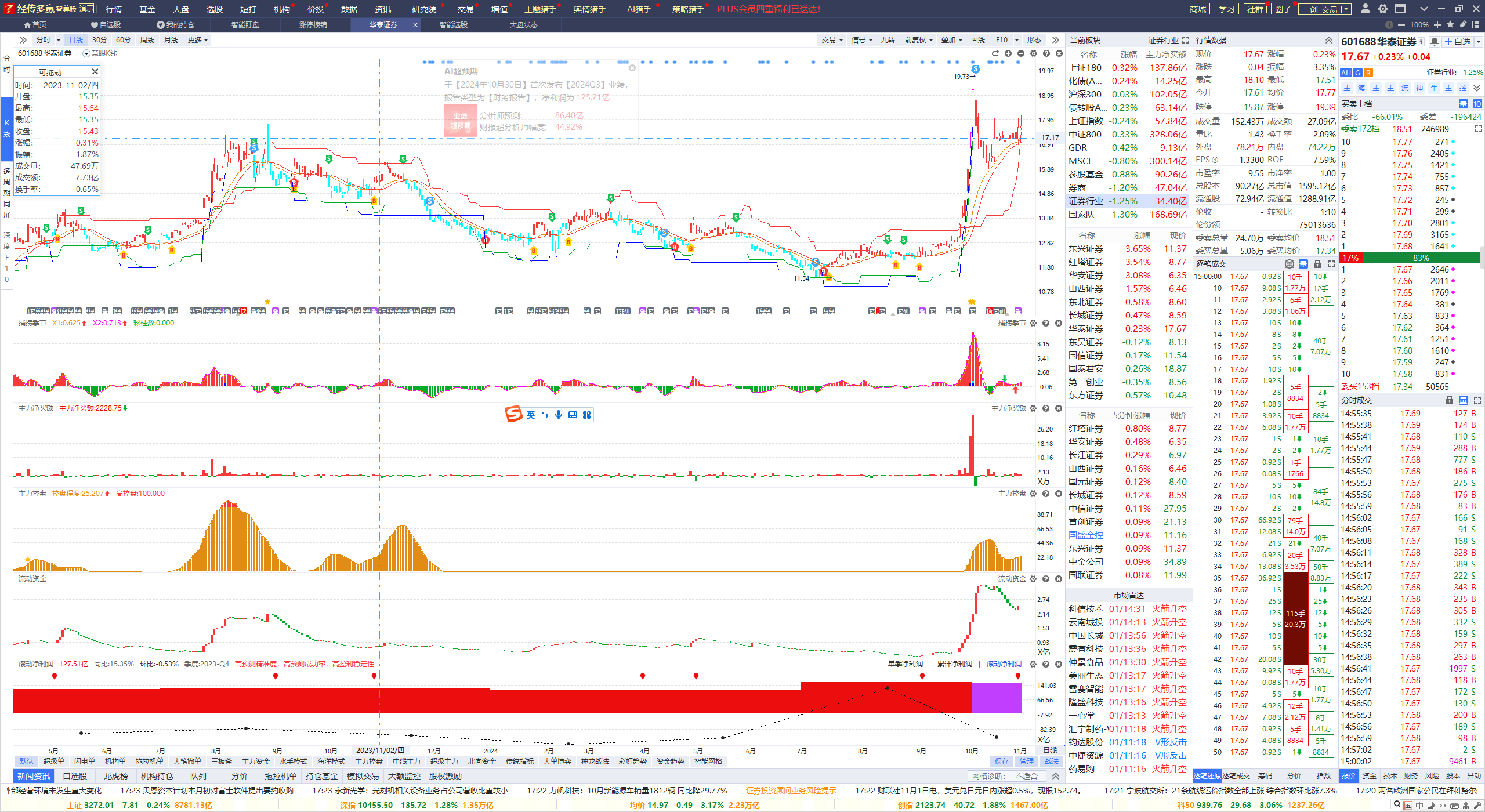 控盘增加，资金流入，反复控盘，机构洗盘明显
周线金叉区域，关注新高，反包
经传多赢投研总监 :杨春虎丨执业编号:A1120619100003  风险提示:观点基于软件数据和理论模型分析，仅供参考，不构成买卖建议，股市有风险，投资需谨慎
宽基ETF的投资方式
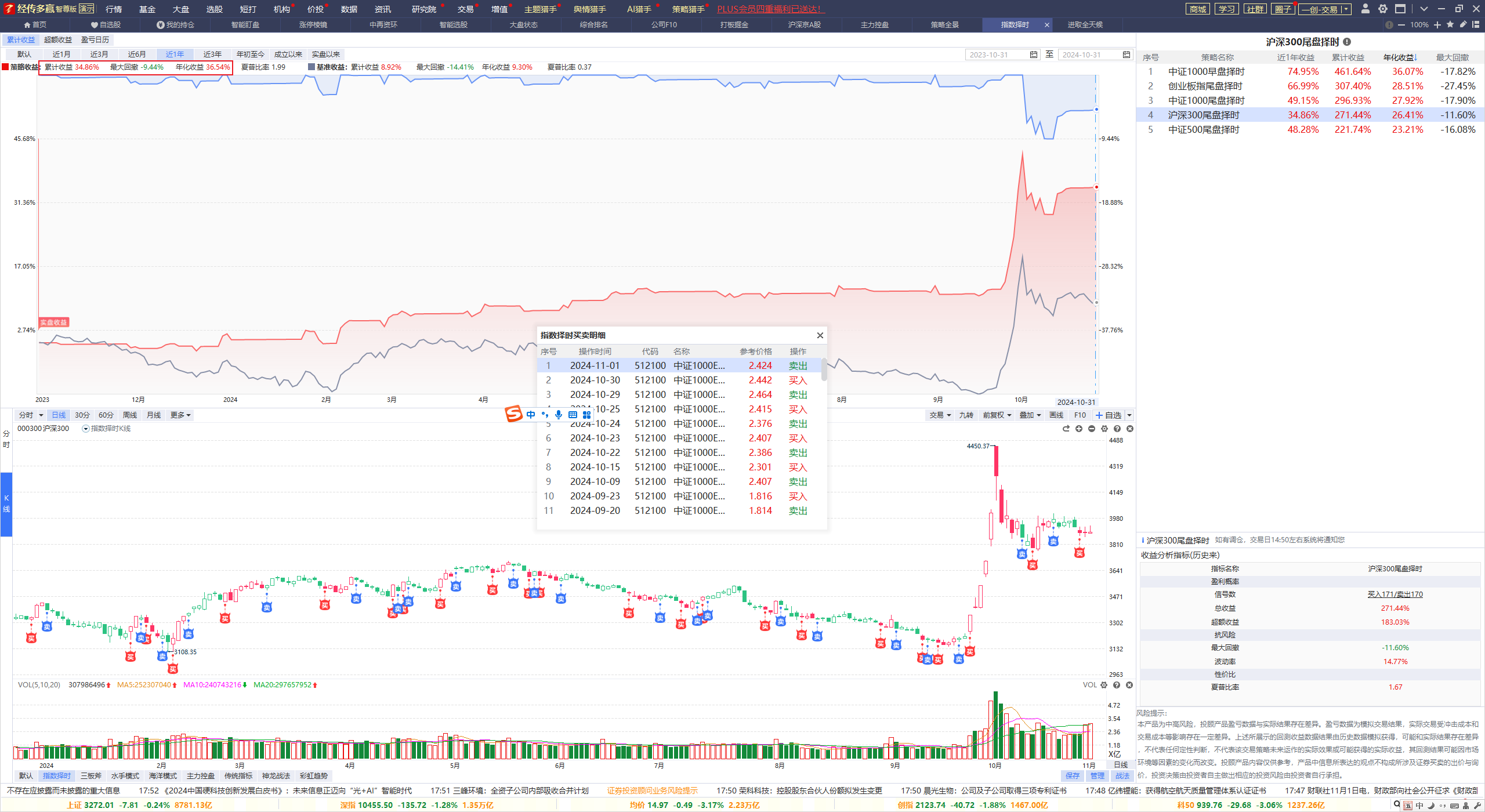 选取弹性充足的核心指数ETF，进行不同时间的择时
优化投资方向，提供投资便利，半自动与全自动
经传多赢投研总监 :杨春虎丨执业编号:A1120619100003  风险提示:观点基于软件数据和理论模型分析，仅供参考，不构成买卖建议，股市有风险，投资需谨慎
PART 04
科技强，则国强
龙头是怎么来的
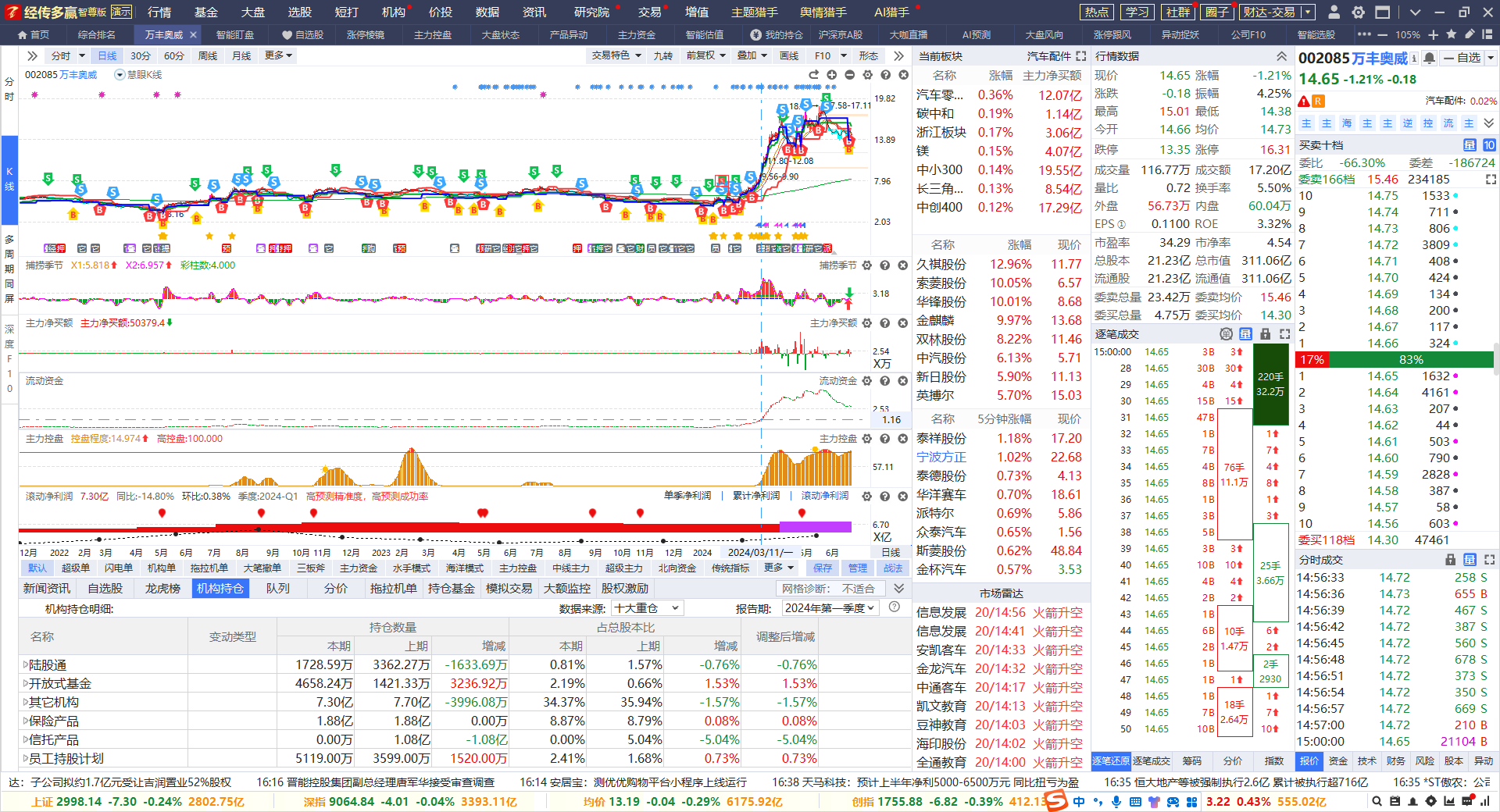 板块：有政策，持续发酵，产业扶持
个股：有业绩，有机构，有控盘，有游资
经传多赢投研总监 :杨春虎丨执业编号:A1120619100003  风险提示:观点基于软件数据和理论模型分析，仅供参考，不构成买卖建议，股市有风险，投资需谨慎
龙头是怎么来的
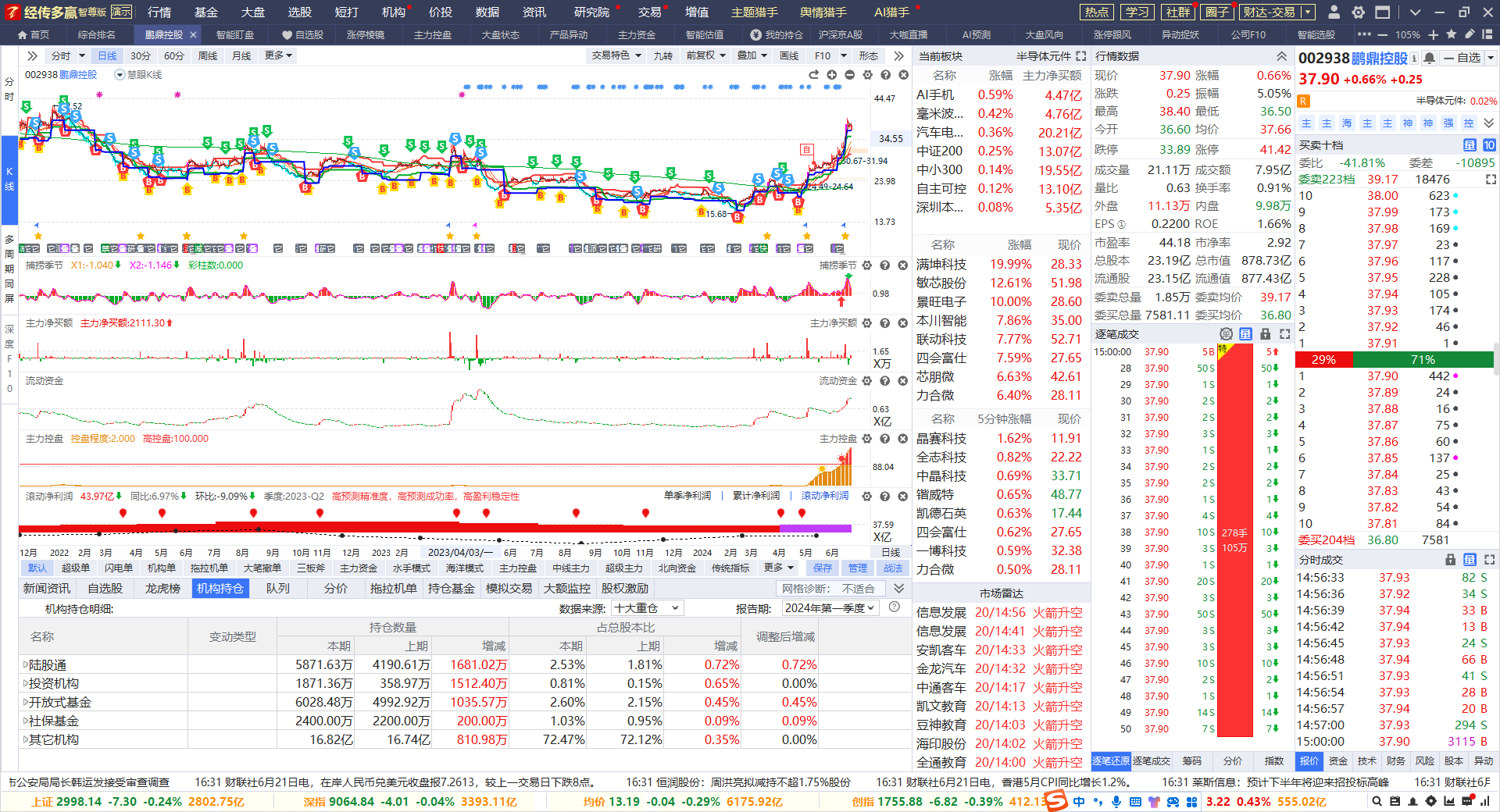 板块：有政策，持续发酵，产业扶持
个股：有业绩，有机构，有控盘，有游资
经传多赢投研总监 :杨春虎丨执业编号:A1120619100003  风险提示:观点基于软件数据和理论模型分析，仅供参考，不构成买卖建议，股市有风险，投资需谨慎
主题挖掘，核心主题
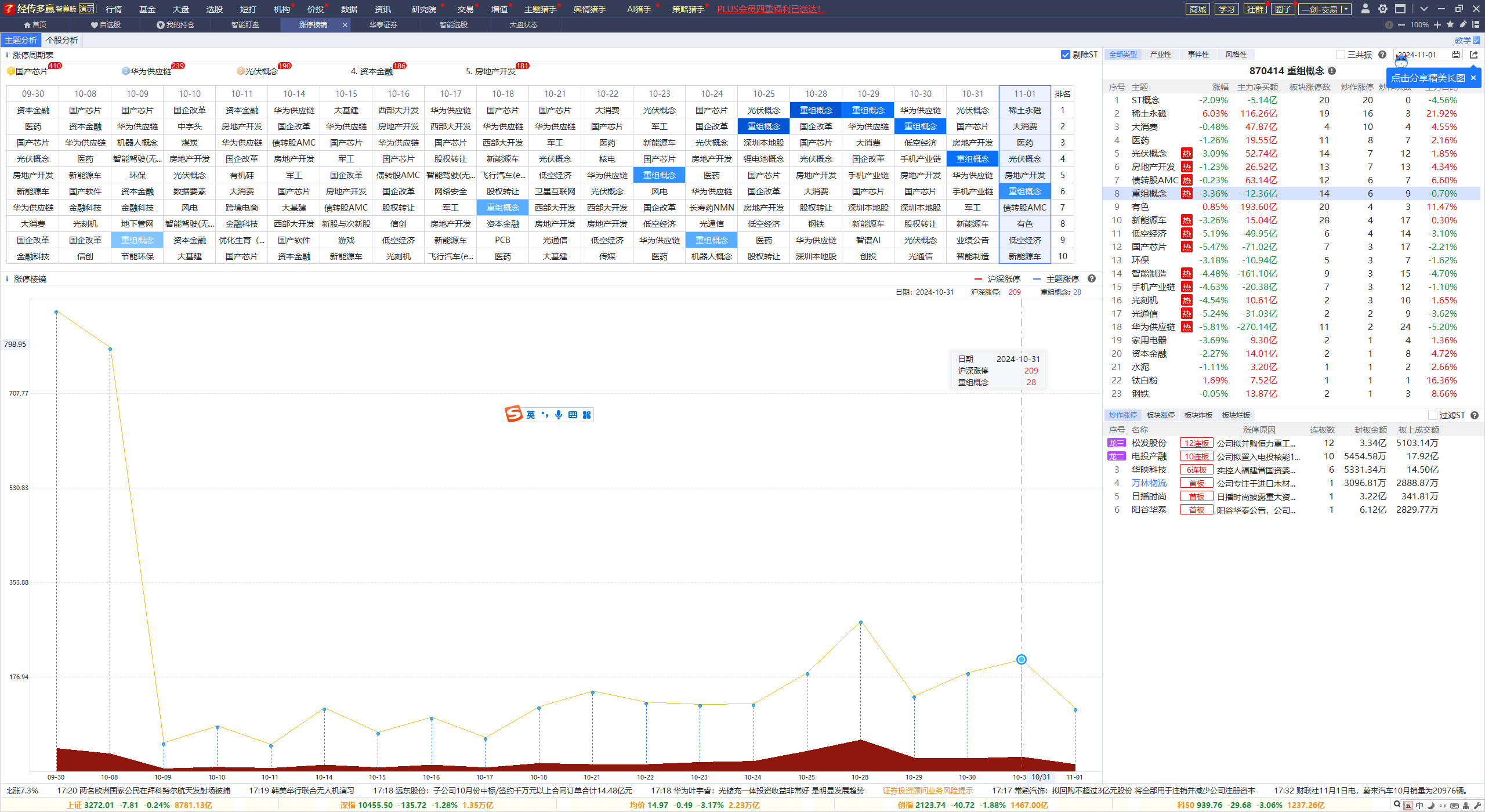 金融-科技-金融科技-国企科技重组
国企改革，稀缺材料，稀缺资源，主题轮动，跟对风口
经传多赢投研总监 :杨春虎丨执业编号:A1120619100003  风险提示:观点基于软件数据和理论模型分析，仅供参考，不构成买卖建议，股市有风险，投资需谨慎
选择大于努力
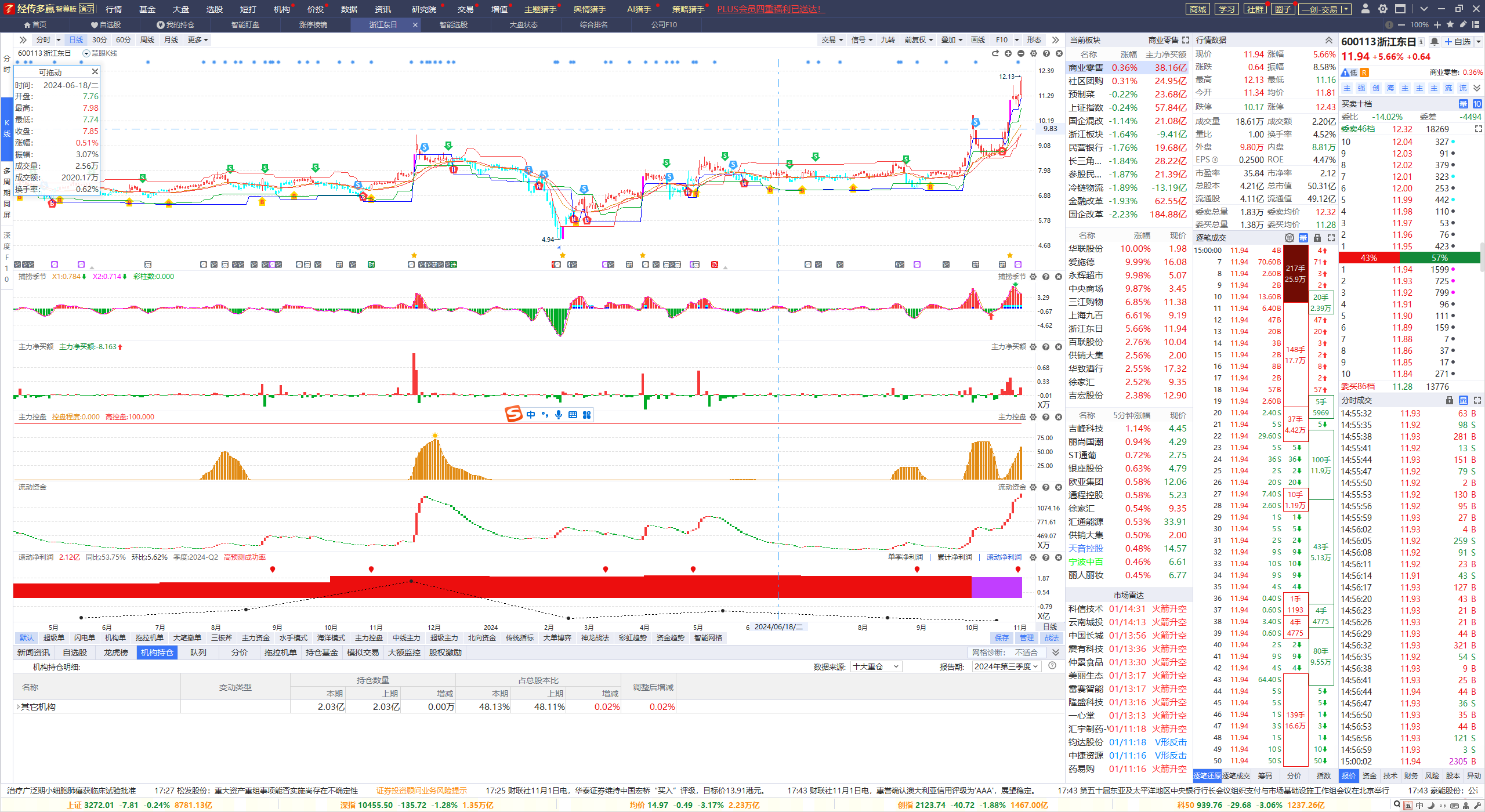 业绩打底，机构抱团，周线金叉区域
控盘增加，红肥绿瘦，等待下个启动机会
经传多赢投研总监 :杨春虎丨执业编号:A1120619100003  风险提示:观点基于软件数据和理论模型分析，仅供参考，不构成买卖建议，股市有风险，投资需谨慎
选择大于努力
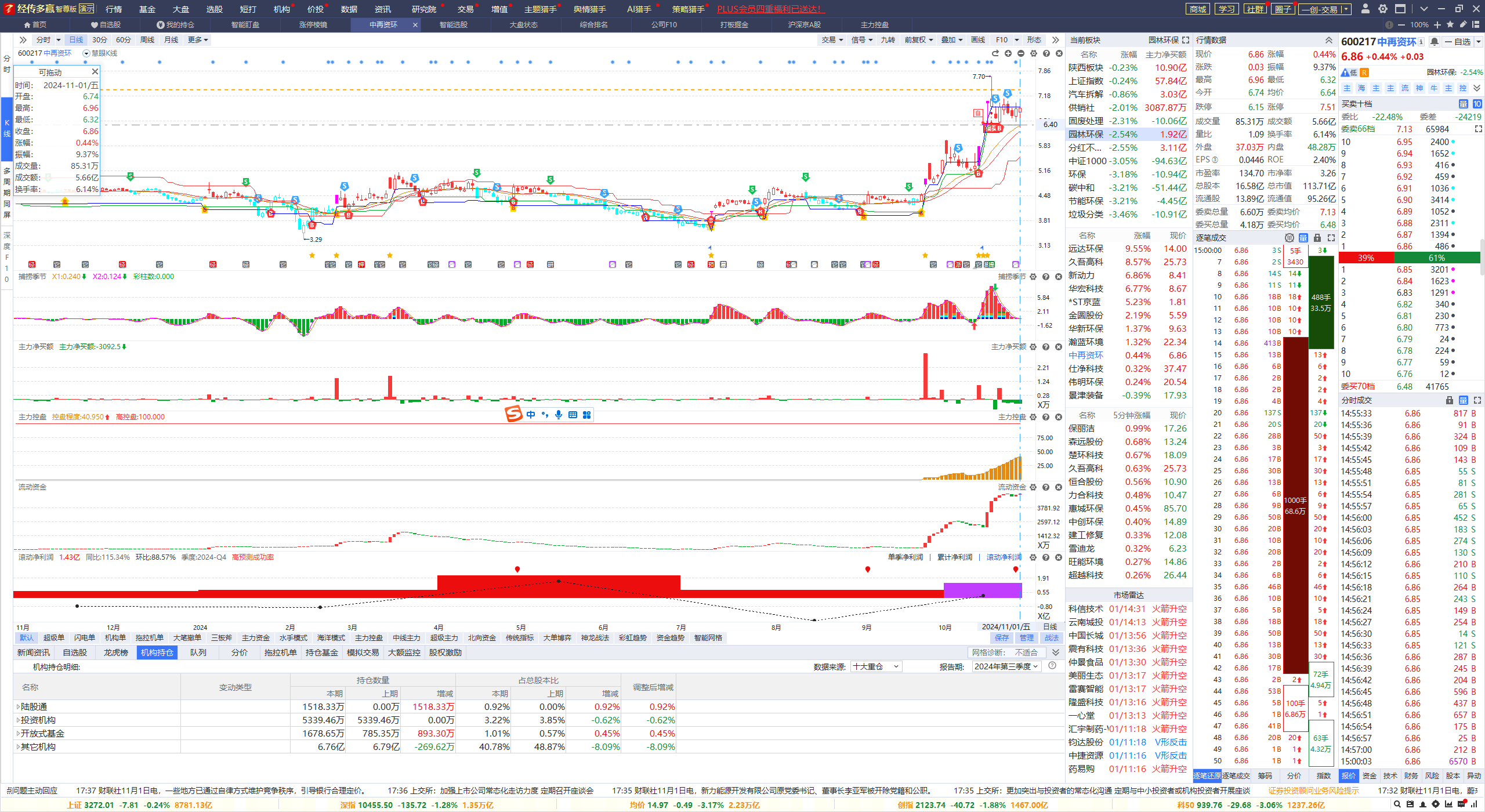 业绩打底，主力控盘，周线金叉区域
机构抱团，红肥绿瘦，等待下个启动机会
经传多赢投研总监 :杨春虎丨执业编号:A1120619100003  风险提示:观点基于软件数据和理论模型分析，仅供参考，不构成买卖建议，股市有风险，投资需谨慎
重风控，重配置，跟策略
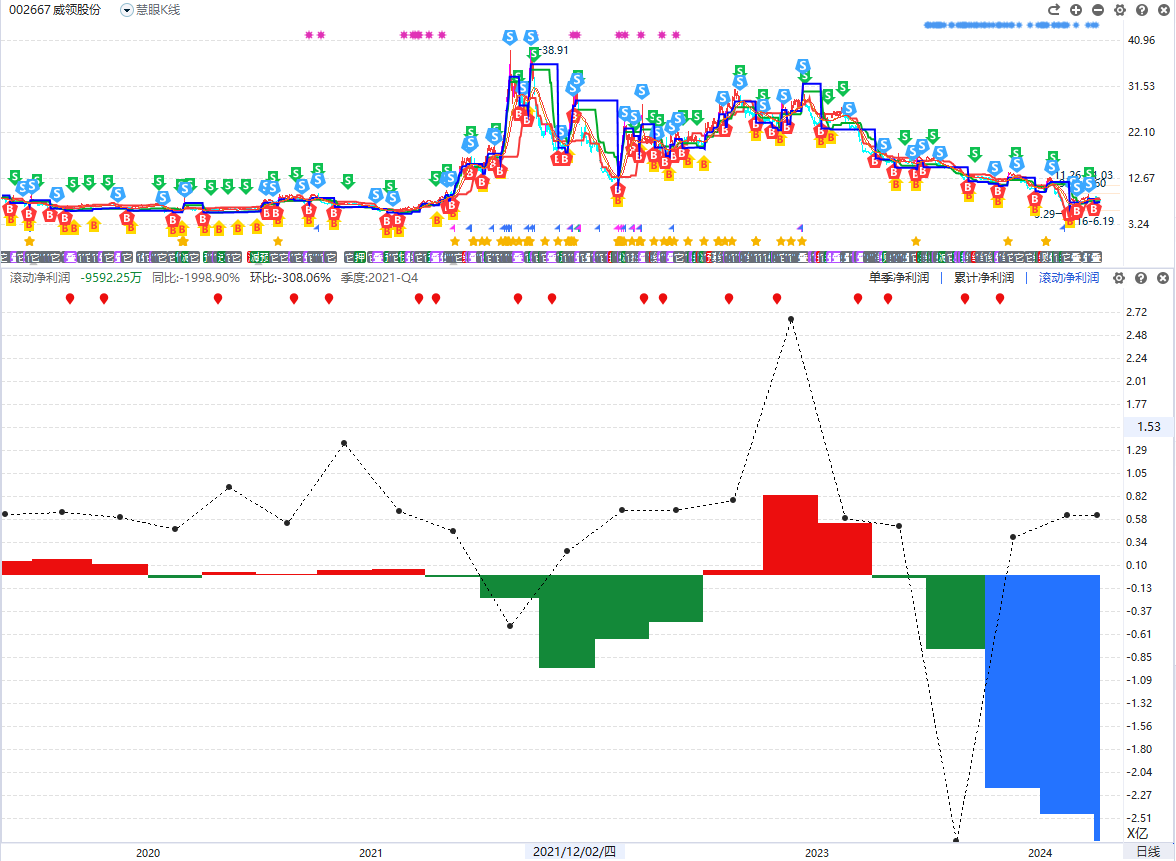 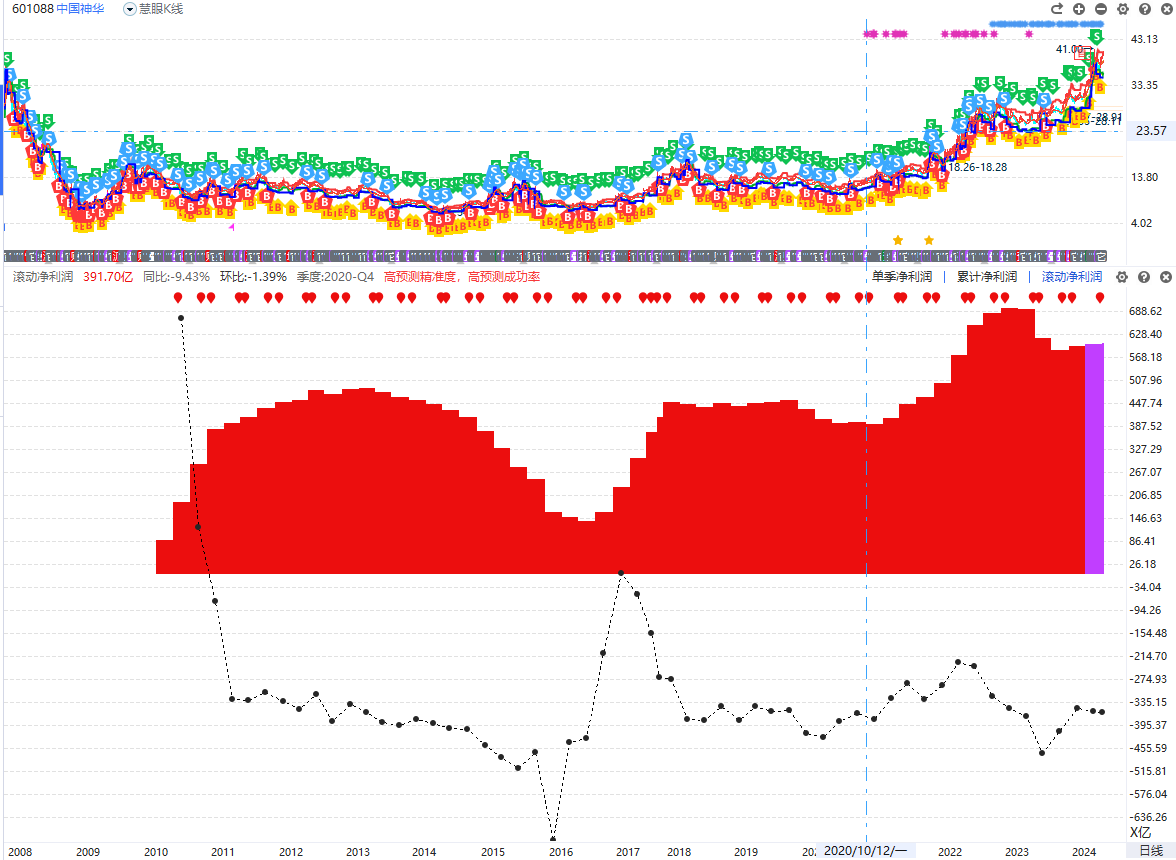 业绩不稳定，适合短线博弈（少部分仓位），业绩稳定，适合投资（大部分仓位）
风格切换代表的是大资金的切换，热点切换是短线资金的切换
大资金大市值适合稳健，短线热点小市值适合波段
经传多赢投研总监 :杨春虎丨执业编号:A1120619100003  风险提示:观点基于软件数据和理论模型分析，仅供参考，不构成买卖建议，股市有风险，投资需谨慎
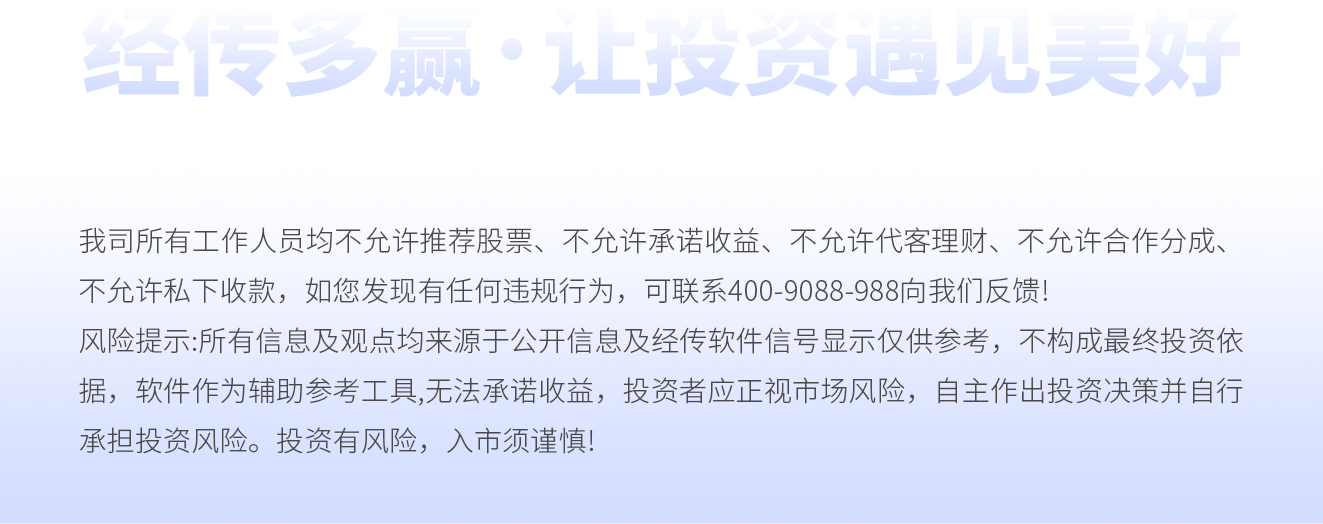